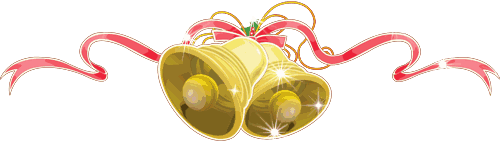 Деление многозначных чисел на однозначные числа.
1.Реши задачу
От двух пристаней, находящихся на расстоянии 90 км друг от друга, одновременно отправились на встречу друг другу два теплохода и встретились через 2 ч. Скорость одного из них 21 км в час. С какой скоростью шёл второй теплоход?
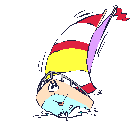 Проверка.
21 х 2 = 42 (км)
90 – 42 = 48 (км)
48 : 2 = 24 (км в час)
Ответ: Второй теплоход шёл со скоростью 24 км в час.
2.Вычисли, выполнив запись в столбик .
43600 х 5
2400 х 30
540 х 700 
80 х 356
2300 х 90
64000 х 3
2Вычисли, выполнив запись в столбик.
43600 х 5 = 218000
2400 х 30 = 2160000
540 х 700 = 378000 
80 х 356 = 28480
2300 х 90 = 207000 
64000 х 3 = 192000
3. Реши уравнения.
Х – 546 = 35 + 64 
Х х (500 : 100) = 125
Проверка.
Х – 546 = 35 + 64
Х – 546 = 99
Х = 546 + 99
Х = 645
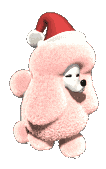 Х х (500 : 100) = 125
Х х 5 = 125
Х = 125 : 5
Х = 25
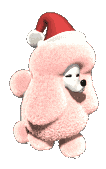 4. Вырази в указанных единицах измерения
45 м 2 дм = … дм
7 сут. 14 ч = … ч
8 т 5 ц = …кг
20000 см в кв. = … м в кв.
4. Вырази в указанных единицах измерения
45 м 2 дм = 452 дм
7 сут. 14 ч = 1722 ч
8 т 5 ц = 8500кг
20000 см в кв. = 2 м в кв.
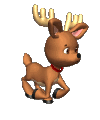 5.Реши задачу
На прямой отметили 10 точек так, что расстояние между соседними точками равно 5см. Каково расстояние между крайними точками?
5.Реши задачу
10 х 5 = 50 (см)
Ответ: между крайними точками 50 сантиметров.
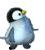 Спасибо за урок!!!
У         Ч
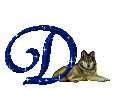 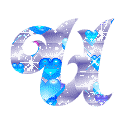 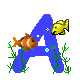 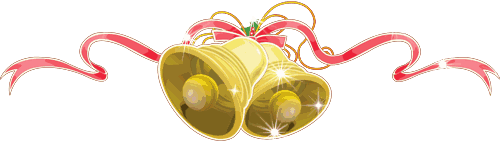